47-3
These materials are by the Kongki Ka Project and are made available to you under the terms of the Creative Commons Attribution ShareAlike license 4.0.
You have permission to share and redistribute these materials in any format and to make reasonable revisions and adaptations of this translation, provided that:
You include the above licence and source information.
If you redistribute these materials or create derivatives, you must distribute your contributions under the same license as the original.
 
The Holy Bible, Berean Standard Bible, BSB is produced in cooperation with Bible Hub, Discovery Bible, OpenBible.com, and the Berean Bible Translation Committee. This text of God's Word has been dedicated to the public domain.
 
Tibetan text is from the Central Tibetan Bible translation by Central Asia Publishing. Used by permission
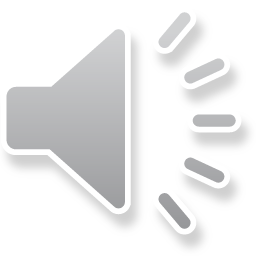 [Speaker Notes: Checked Kham
47 Peter and John Heal Lame Man
1. Peter and John heal lame man - Acts 3:1-26 (Left Top)
2. Peter and John warned - Acts 4:1-31 (Right Top)
3. Believers living in unity/ Ananias and Sapphira - Acts 4:32 – 5:11 (Right
Center)
4. Many Healings – Acts 5:12-16 (Bottom)
5. Apostles arrested – Acts 5:17-42 (Left and Center)]
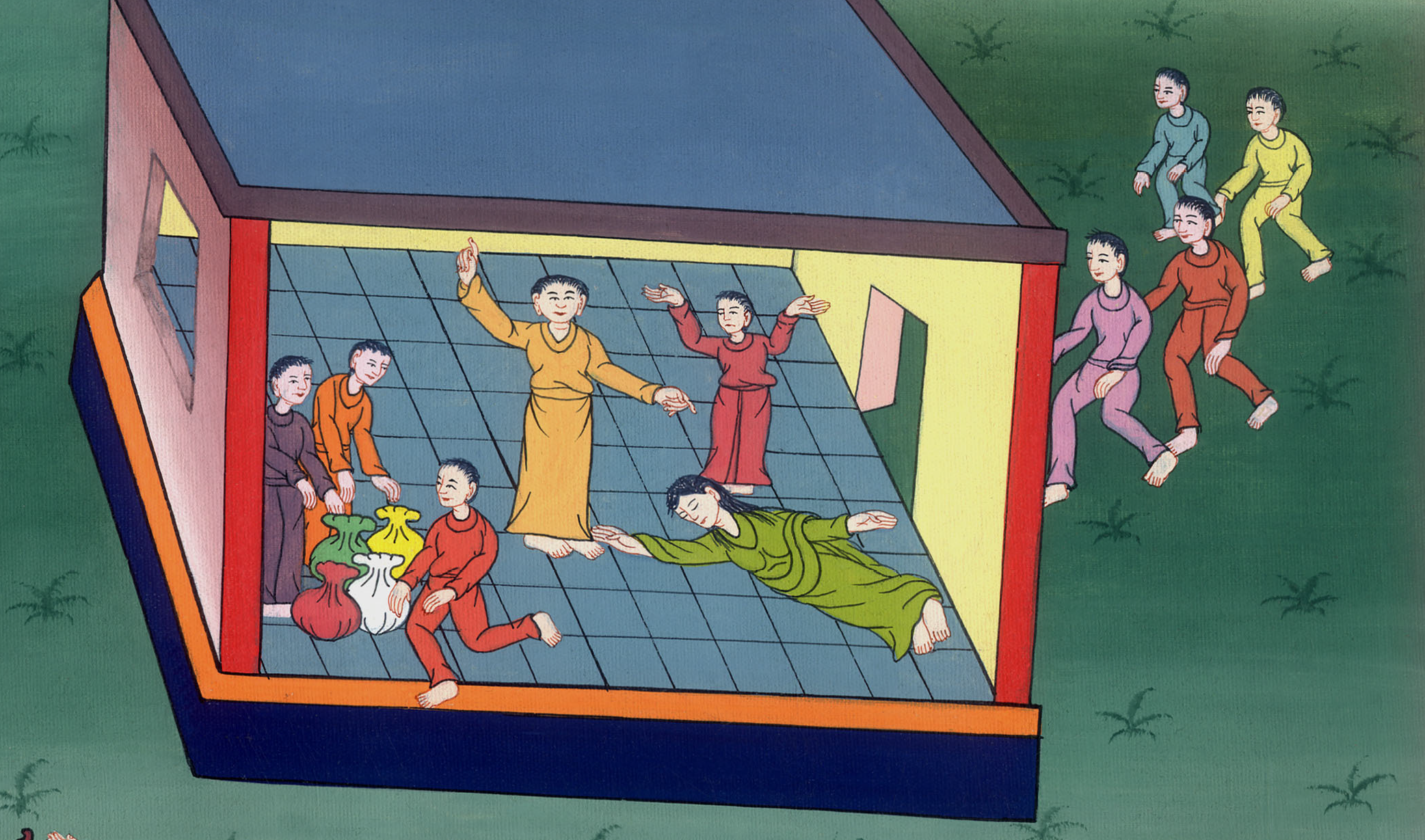 མཛད་པ 5
ཨ་ནན་ཡཱ་དང་སབ་ཕི་རཱ་ཡི་སྐོར།
མཛད་པ 5
ཨ་ནན་ཡཱ་དང་སབ་ཕི་རཱ་ཡི་སྐོར།
Ananias and Sapphira - Acts 4:32 – 5:11
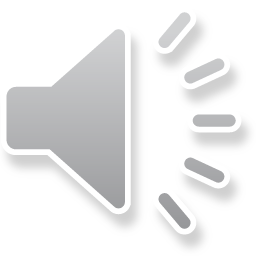 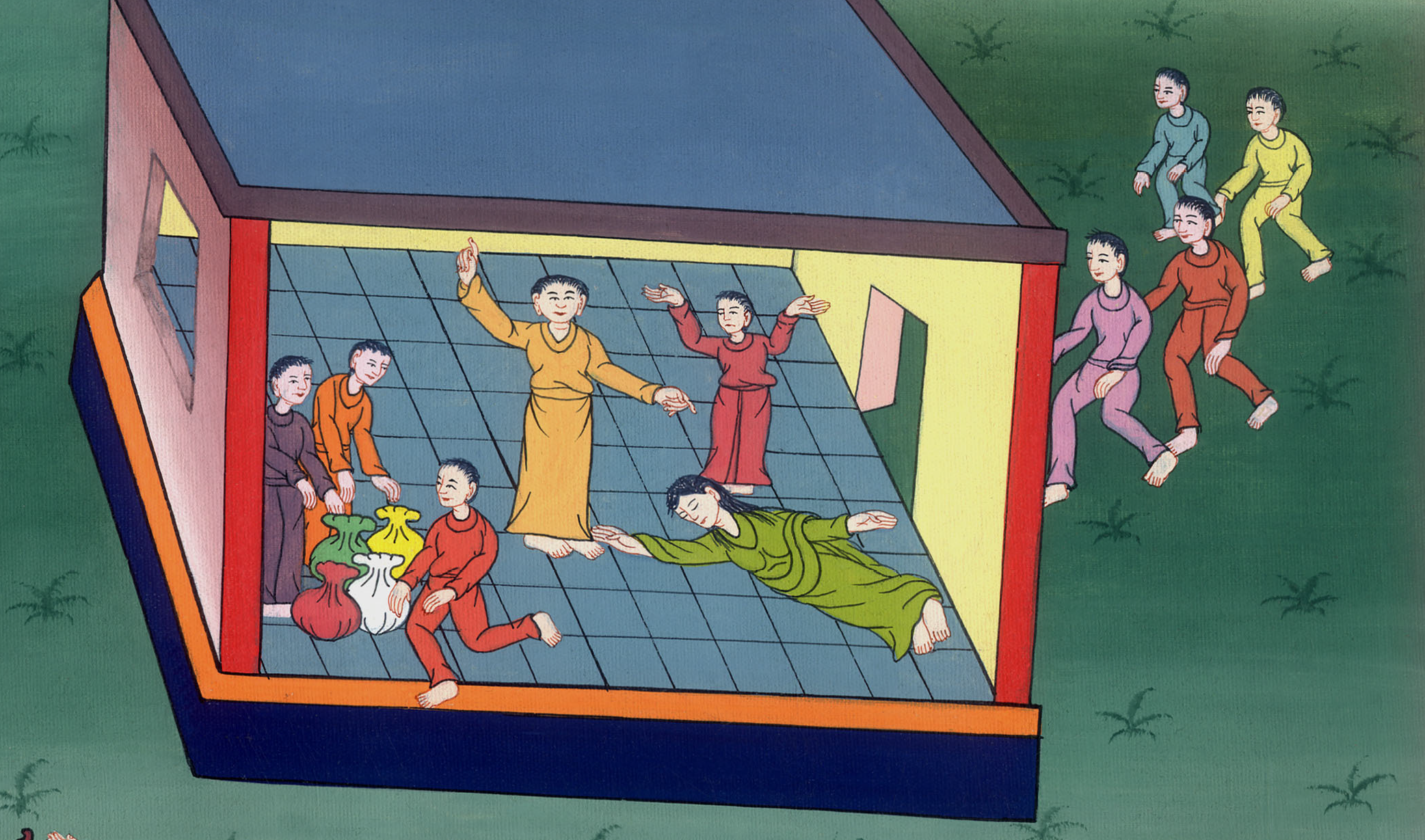 མཛད་པ 5
ཨ་ནན་ཡཱ་དང་སབ་ཕི་རཱ་ཡི་སྐོར།
This work is licensed under a Creative Commons Attribution-ShareAlike 4.0 International License
4:32ཡང་དད་ལྡན་གྱི་མི་ཚོགས་བློ་སེམས་གཅིག་མཐུན་པར་བཞུགས་ཏེ། ཁོ་ཚོའི་ནང་ནས་རང་ནོར་རང་གི་ཡིན་ཟེར་མཁན་གཅིག་ཀྱང་མེད་པས། ནོར་རྫས་ཐམས་ཅད་ཐུན་མོང་དུ་བྱས།
4:32The multitude of believers was one in heart and soul. No one claimed that any of his possessions was his own, but they shared everything they owned.
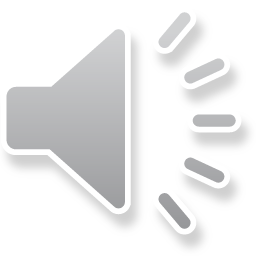 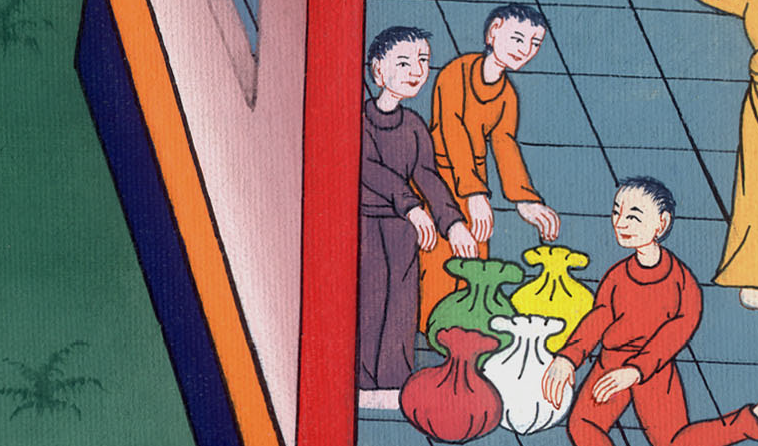 མཛད་པ 4:32
33ནུས་མཐུ་ཆེན་པོས་སྐུ་ཚབ་རྣམས་ཀྱིས་གཙོ་བོ་ཡེ་ཤུ་འཆི་བ་ནས་སླར་གསོན་པར་དཔང་པོ་མཛད། དཀོན་མཆོག་གི་ཐུགས་རྗེ་ཆེན་པོ་ཁོང་ཚོ་ཚང་མར་བབས་སོ།
33With great power the apostles continued to give their testimony about the resurrection of the Lord Jesus. And abundant grace was upon them all.
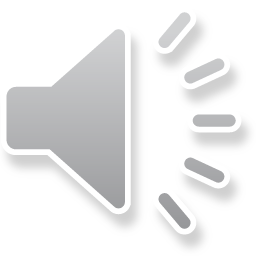 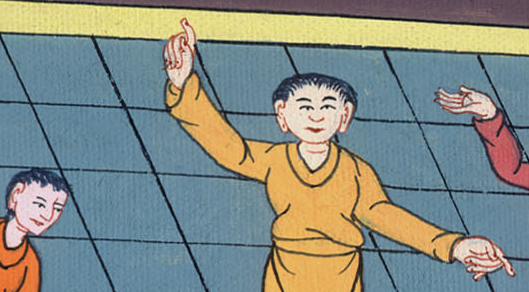 མཛད་པ 4:33
34-35དད་ལྡན་རྣམས་ཀྱི་ནང་ནས་དབུལ་པོ་གཅིག་ཀྱང་མེད། རྒྱུ་མཚན་ནི་ས་ཞིང་ངམ་ཁང་པ་ཡོད་པའི་མི་ཐམས་ཅད་ཀྱིས་དེ་ཚོ་བཙོངས་ནས་དངུལ་ཐོབ་པ་དང༌། དད་ལྡན་གཞན་ལ་ཕན་པའི་ཕྱིར་སྐུ་ཚབ་རྣམས་ཀྱི་ཞབས་ཀྱི་དྲུང་དུ་བཞག དེ་ནས་ཁོང་ཚོས་མི་རེ་རེ་ལ་དགོས་པ་བཞིན་དུ་བགོ་བཤའ་བརྒྱབ།
34There were no needy ones among them, because those who owned lands or houses would sell their property, bring the proceeds from the sales, 35and lay them at the apostles’ feet for distribution to anyone as he had need.
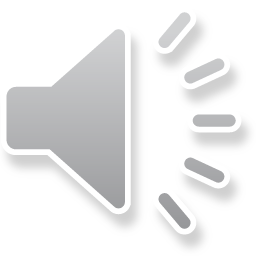 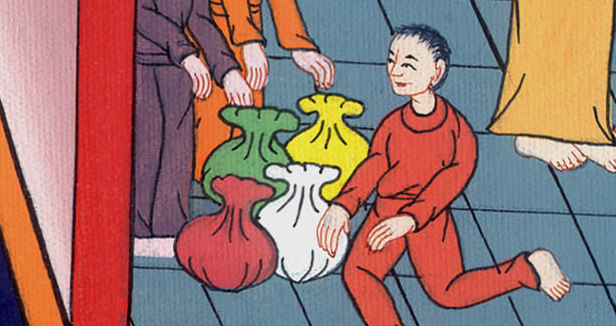 མཛད་པ 4:34
37ཁོང་ལ་ཡོད་པའི་ཞིང་ཁ་ཞིག་བཙོངས་ནས་དེའི་རིན་གོང་འཁྱེར་ཡོང་བ་དང༌། སྐུ་ཚབ་རྣམས་ཀྱི་ཞབས་ཀྱི་དྲུང་དུ་བཞག་གོ །
36Joseph, a Levite from Cyprus, whom the apostles called Barnabas (meaning Son of Encouragement), 37sold a field he owned, brought the money, and laid it at the apostles’ feet.
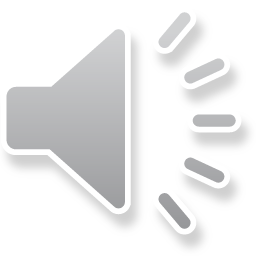 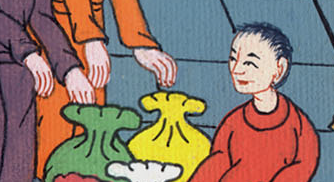 མཛད་པ 4:37
5:1འོན་ཀྱང་ཨ་ནན་ཡཱ་ཟེར་བའི་སྐྱེས་པ་ཞིག་དང་ཁོའི་བཟའ་ཟླ་སབ་ཕི་རཱ་གཉིས་ཀྱིས་ཞིང་ཁ་ཞིག་བཙོངས་ནས།
5:1Now a man named Ananias, together with his wife Sapphira, also sold a piece of property.
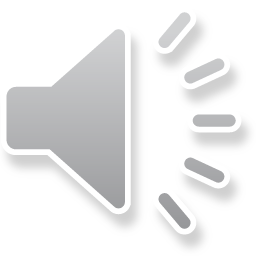 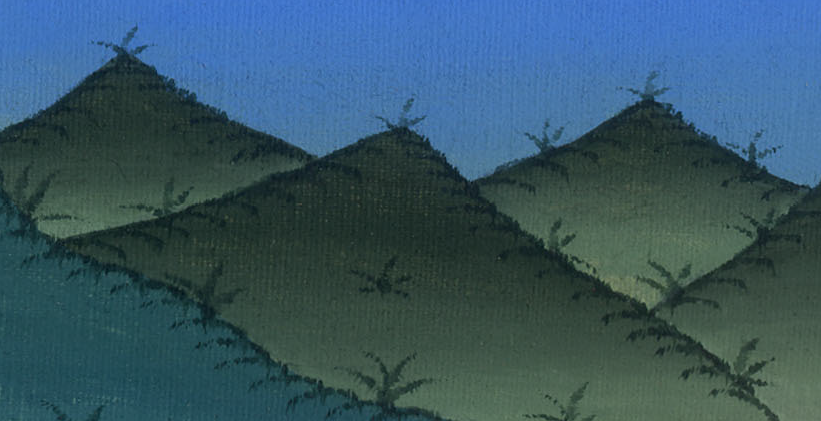 མཛད་པ 5:1
2ཨ་ནན་ཡཱ་ཡིས་སའི་རིན་གོང་ཆ་ཤས་ཤིག་རང་གི་དོན་ལ་བཞག་ནས་ས་རིན་ལྷག་མ་སྐུ་ཚབ་རྣམས་ཀྱི་ཞབས་ལ་བཞག་པ་དེ་སབ་ཕི་རཱ་ཡིས་ཀྱང་ཤེས་ཀྱི་ཡོད།
2With his wife’s full knowledge, he kept back some of the proceeds for himself, but brought a portion and laid it at the apostles’ feet.
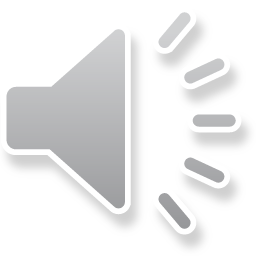 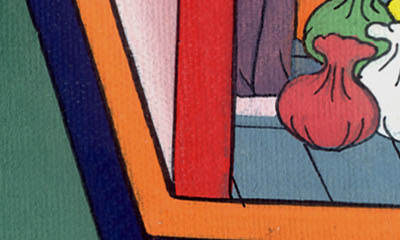 མཛད་པ 5:2
3ཡང་སྐུ་ཚབ་པེ་ཏྲོས་“ཨ་ནན་ཡཱ། བདུད་སཱ་ཏན་གྱིས་ཁྱོད་ཀྱི་སེམས་ལ་ཁྱབ་ནས་དཀོན་མཆོག་གི་དམ་པའི་ཐུགས་ཉིད་ལ་རྫུན་བཤད་དེ། སའི་རིན་གོང་ཆ་ཤས་རང་ལ་བཞག་པ་དེ་ཅི་ཡིན།
3Then Peter said, “Ananias, how is it that Satan has filled your heart to lie to the Holy Spirit and withhold some of the proceeds from the land?
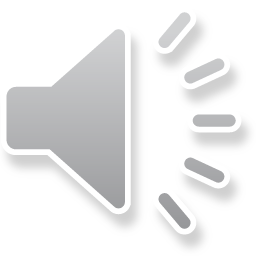 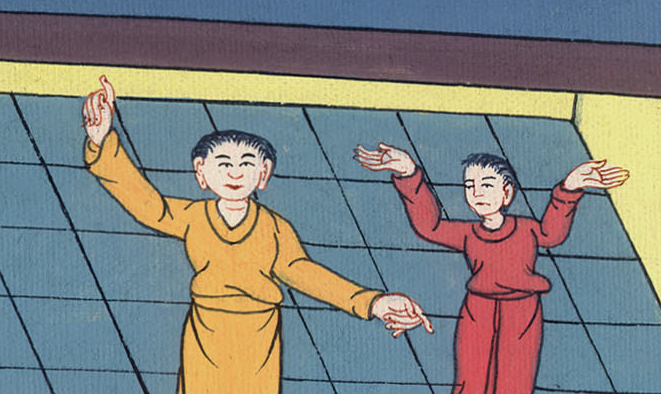 མཛད་པ 5:3
4ཞིང་ཁ་དེ་མ་བཙོངས་པའི་སྔོན་དུ་ཁྱོད་རང་གི་མ་ཡིན་ནམ། ཡང་བཙོངས་པའི་རྗེས་སུ་སའི་རིན་གོང་ཁྱོད་ལ་དབང་བ་མ་ཡིན་ནམ། བསམ་པ་འདི་ཁྱོད་ཀྱི་སེམས་ལ་སྐྱེས་པ་དེ་ཅི་ལྟར་སྲིད། ཁྱོད་ཀྱིས་མི་རྣམས་ལ་མ་བཤད་ཀྱི། དཀོན་མཆོག་ལ་རྫུན་བཤད་”ཅེས་གསུངས།
4Did it not belong to you before it was sold? And after it was sold, was it not at your disposal? How could you conceive such a deed in your heart? You have not lied to men, but to God!”
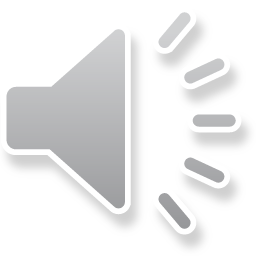 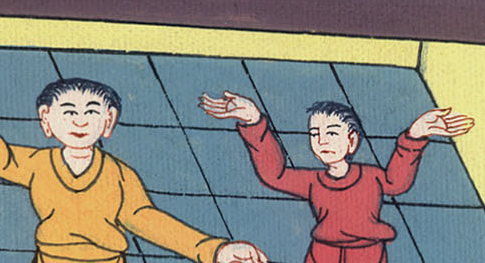 མཛད་པ 5:4
5གཏམ་དེ་གོ་མ་ཐག་ཨ་ནན་ཡཱ་ས་ལ་འགྱེལ་ནས་ཤིའོ། དེའི་སྐོར་ཐོས་པ་ཐམས་ཅད་ཤིན་ཏུ་འཇིགས། 6གཞོན་ནུ་རྣམས་ཀྱིས་ཁོའི་ཕུང་པོ་རས་ཀྱིས་བཏུམས་ནས་ཕྱི་རོལ་ཏུ་འཁུར་ཏེ་དུར་དུ་བཅུག
5On hearing these words, Ananias fell down and died. And great fear came over all who heard what had happened. 6Then the young men stepped forward, wrapped up his body, and carried him out and buried him.
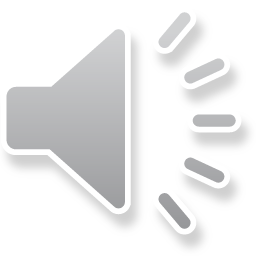 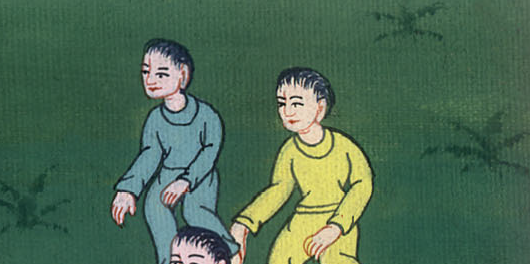 མཛད་པ 5:5
7དེ་ནས་ཆུ་ཚོད་གསུམ་ཙམ་གྱི་རྗེས་སུ་ཁོ་ལ་ཅི་བྱུང་བ་མི་ཤེས་པར་ཁོའི་བཟའ་ཟླ་ཡོང་ཞིང༌། 8སྐུ་ཚབ་པེ་ཏྲོས་ཁོ་མོར་“ང་ལ་ཤོད་དང༌། ཁྱོད་གཉིས་ཀྱིས་ས་ཞིང་བཙོངས་ནས་རིན་གོང་འདི་ཙམ་ཐོབ་བམ་”ཞེས་གསུངས་པས་ཁོ་མོས་“ལགས་ཡིན། རིན་གོང་དེ་ཙམ་ཡིན་”ཞེས་སྨྲས་པ་དང༌།
7About three hours later his wife also came in, unaware of what had happened. 8“Tell me,” said Peter, “is this the price you and your husband got for the land?”
“Yes,” she answered, “that is the price.”
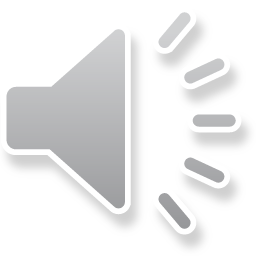 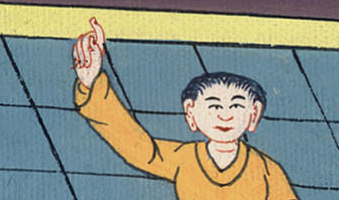 མཛད་པ 5:7,8
9སྐུ་ཚབ་པེ་ཏྲོས་ཁོ་མོར་“དཀོན་མཆོག་གི་དམ་པའི་ཐུགས་ཉིད་ལ་ཉམས་ཚོད་བྱེད་པའི་ཕྱིར་ཁྱོད་གཉིས་ཀྱིས་མོས་མཐུན་བྱས་པ་དེ་ཅི་ཡིན། ལྟོས་ཤིག ཁྱོད་ཀྱི་ཁྱོ་བོའི་ཕུང་པོ་དུར་དུ་འཇུག་མཁན་སྒོ་ལ་འདུག ཁོ་ཚོས་ཁྱོད་ཀྱི་ཕུང་པོ་ཕྱི་རོལ་ཏུ་འཁུར་ངེས་ཡིན་”ཞེས་གསུངས་མ་ཐག
9“How could you agree to test the Spirit of the Lord?” Peter replied. “Look, the feet of the men who buried your husband are at the door, and they will carry you out also.”
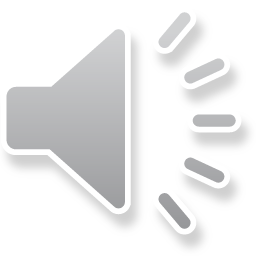 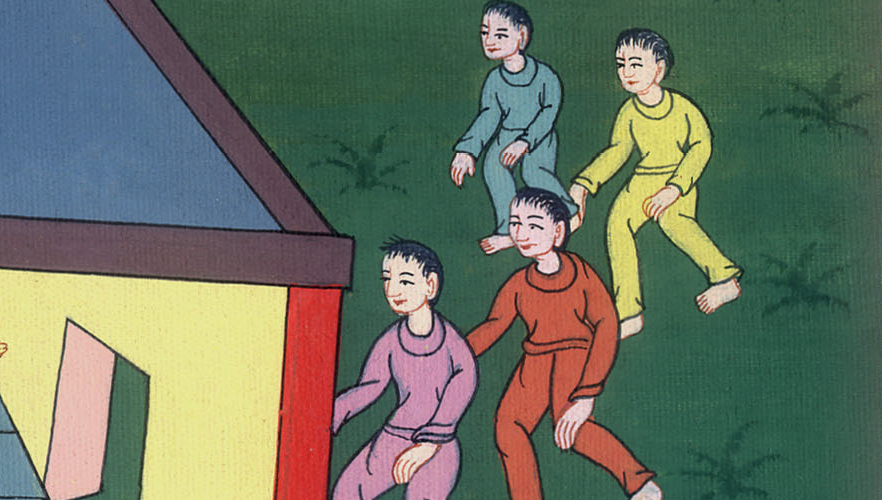 མཛད་པ 5:9
10ཁོང་གི་ཞབས་ཀྱི་དྲུང་དུ་འགྱེལ་ནས་ཁོ་མོ་ཤིའོ། གཞོན་ནུ་རྣམས་ནང་ལ་ཡོང་ནས་ཁོ་མོ་ཤི་བར་མཐོང་བས། ཁོ་མོའི་ཕུང་པོ་ཕྱིར་འཁུར་བ་དང༌། ཁྱོ་བོའི་དུར་སའི་ཉེ་འགྲམ་ལ་དུར་དུ་བཅུག
10At that instant she fell down at his feet and died. Then the young men came in and, finding her dead, carried her out and buried her beside her husband.
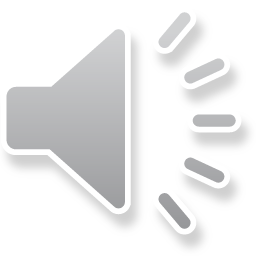 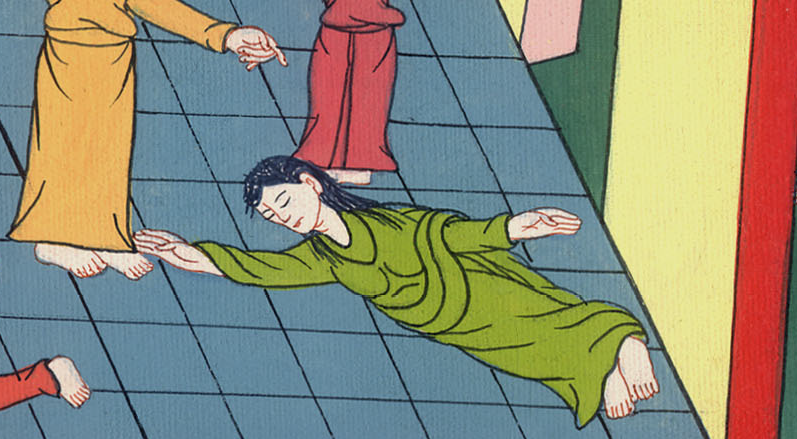 མཛད་པ 5:10
11ཡང་དོན་དེའི་སྐོར་ཐོས་མཁན་དང༌། ཆོས་ཚོགས་ཀྱི་མི་ཚང་མ་འཇིགས་སྐྲག་སྐྱེས་སོ། །
11And great fear came over the whole church and all who heard about these events.
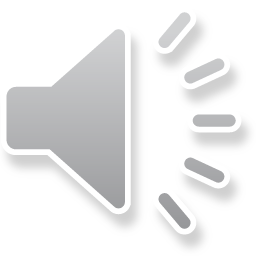 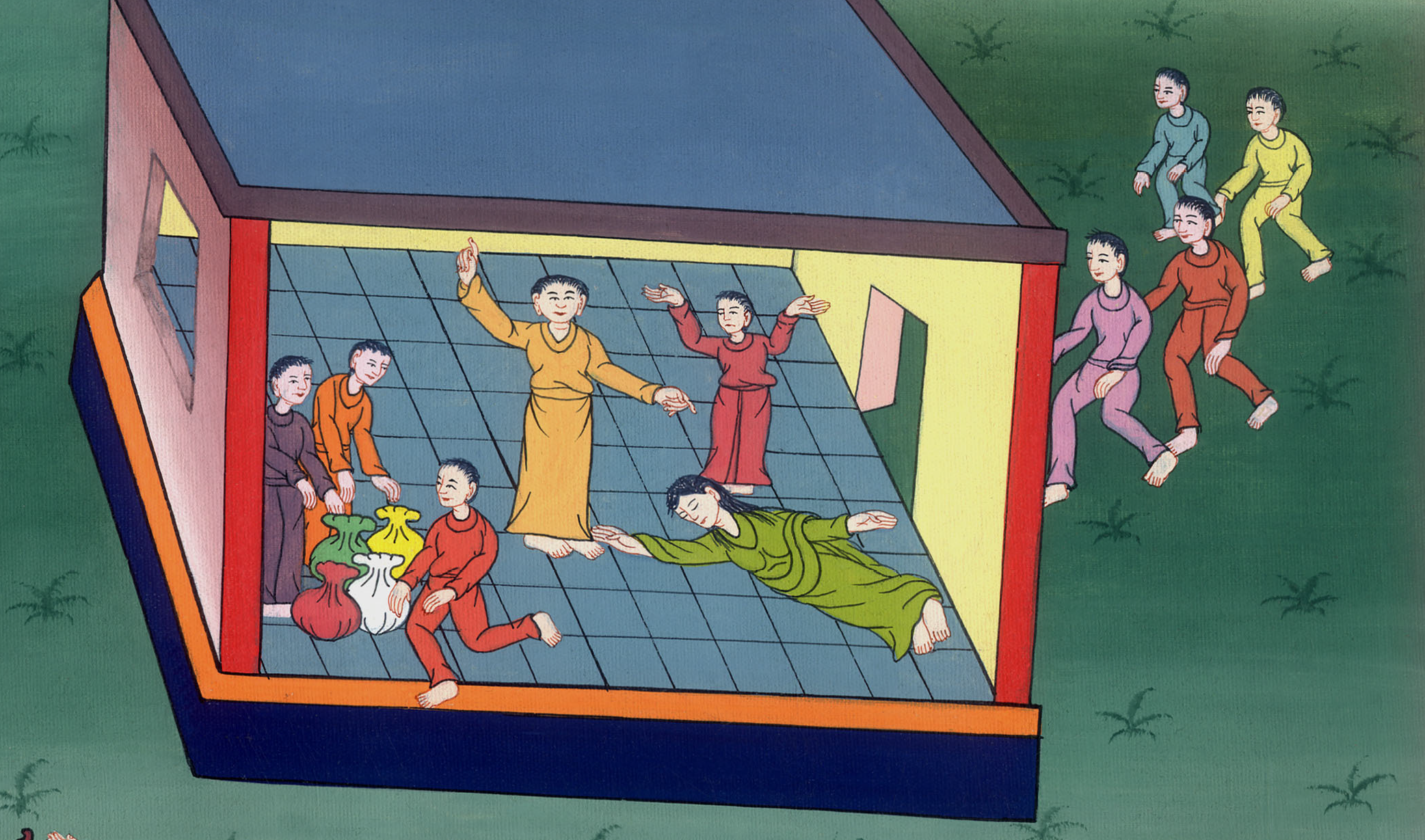 མཛད་པ 5:11